Methode15:Redoxreactie en microschaal
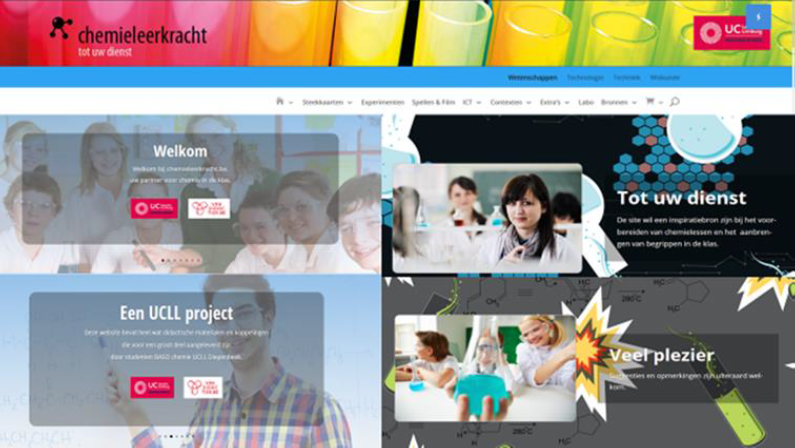 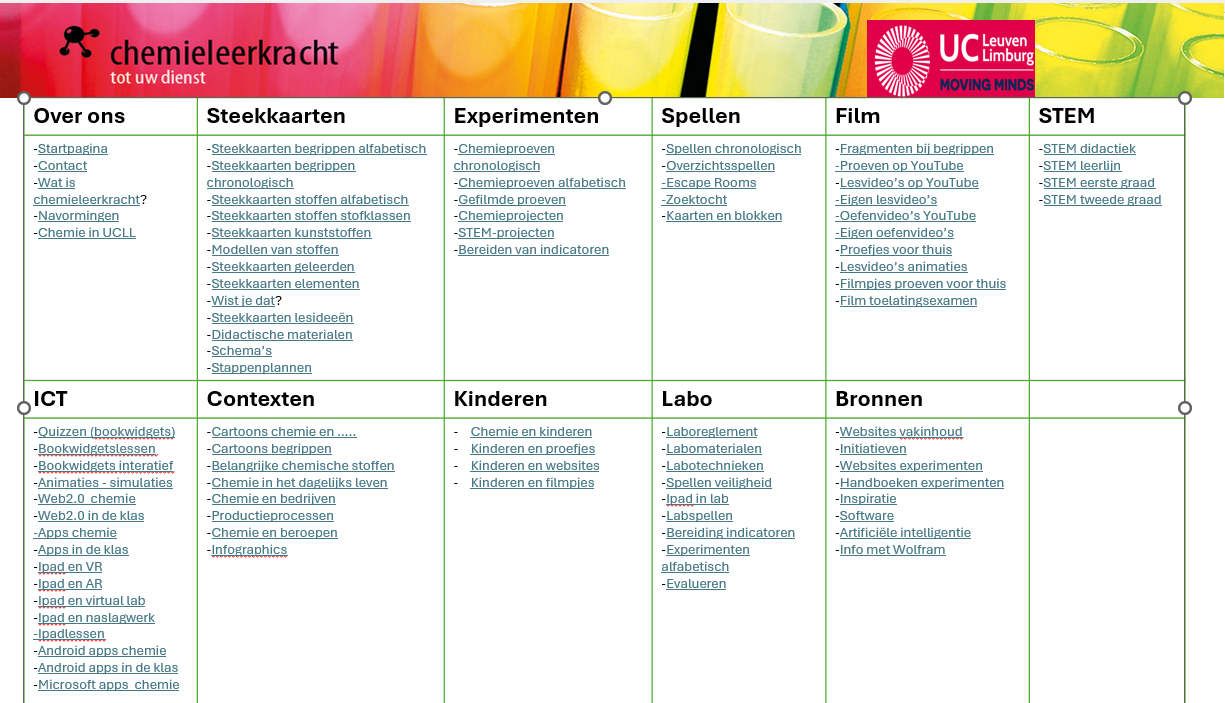 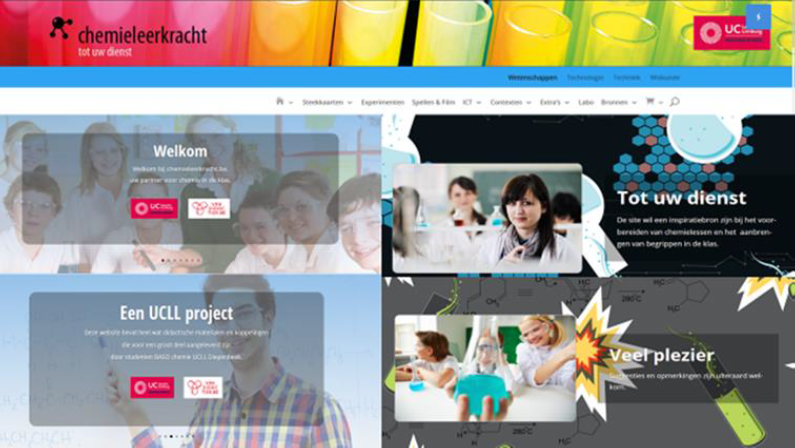 Methode15: Microschaalexperimenten
KLIK – KLIK – KLIK – KLIK - KLIK
Microschaalexperimenten
Weinig materialen en stoffen nodig Weinig of geen chemisch afval Veilig werken
Makkelijk op te bergen (eventueel per experiment)
Makkelijk te organiseren labo’s (leerlingen
Ideaal voor leerlijn onderzoekend leren
…

Minder:
Inoefenen van handelingen in labo
Niet alle proeven op deze manier uit te voeren Beperkt kwantitatief
…
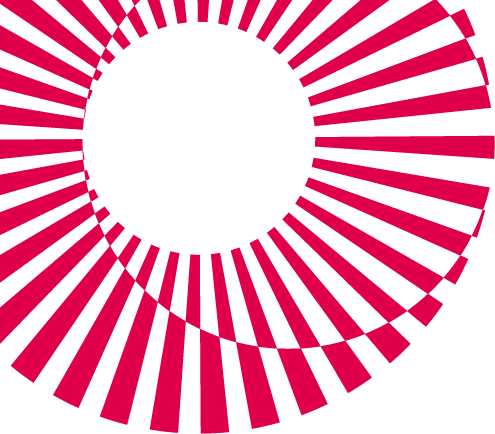 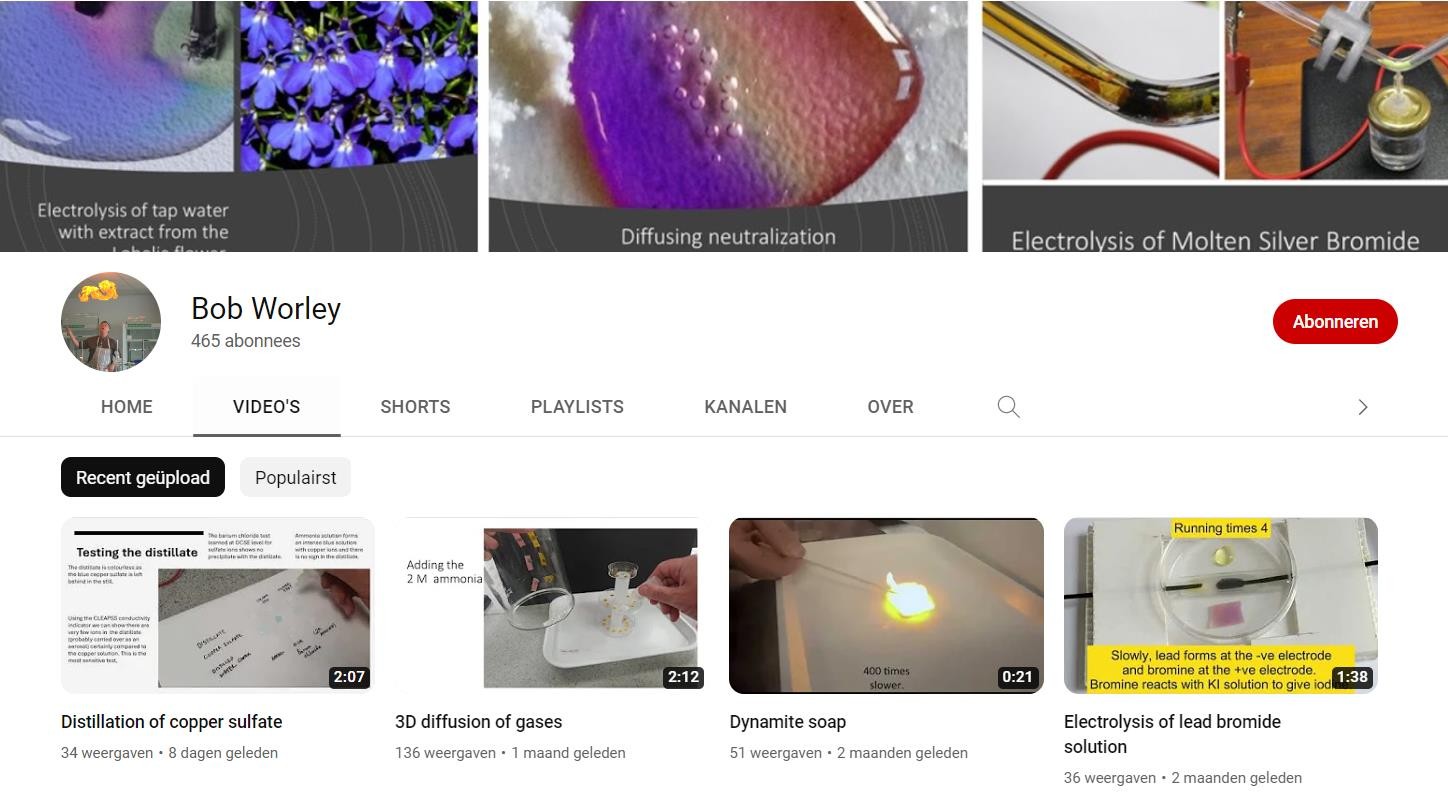 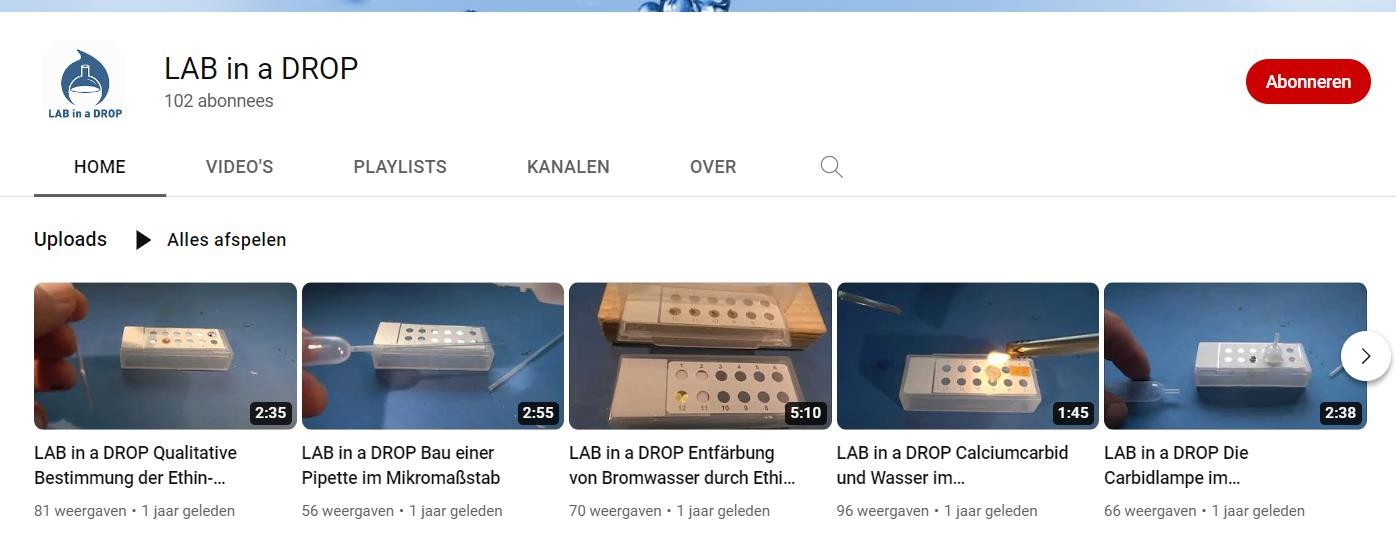 Lab in a drop
Bob Worley
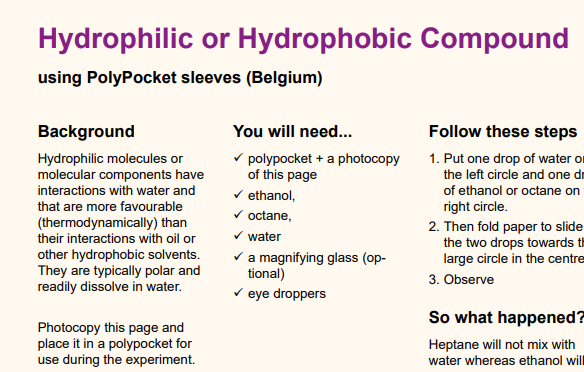 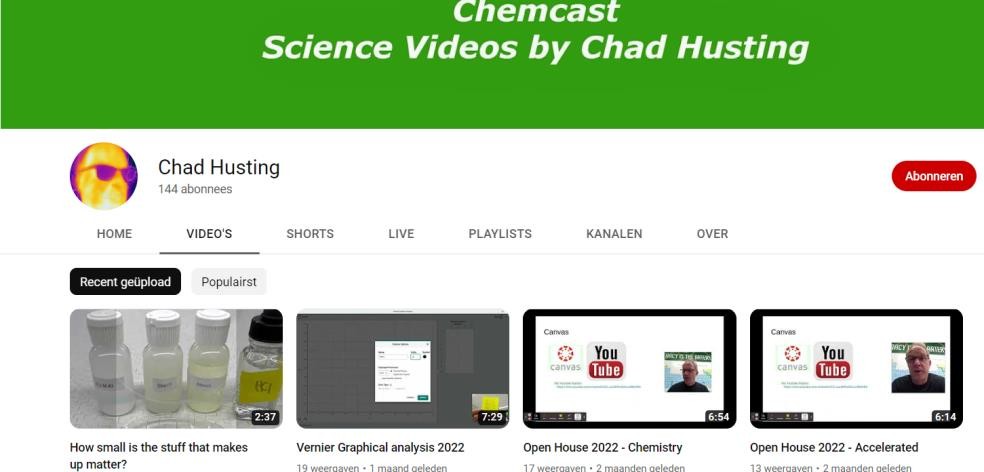 Chad Husting
Science on Stage
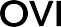 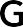 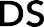 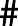 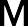 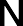 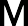 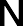 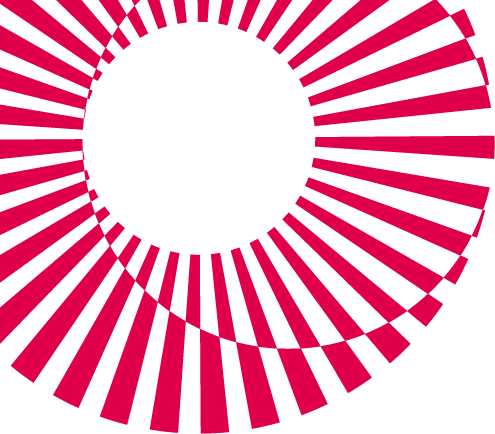 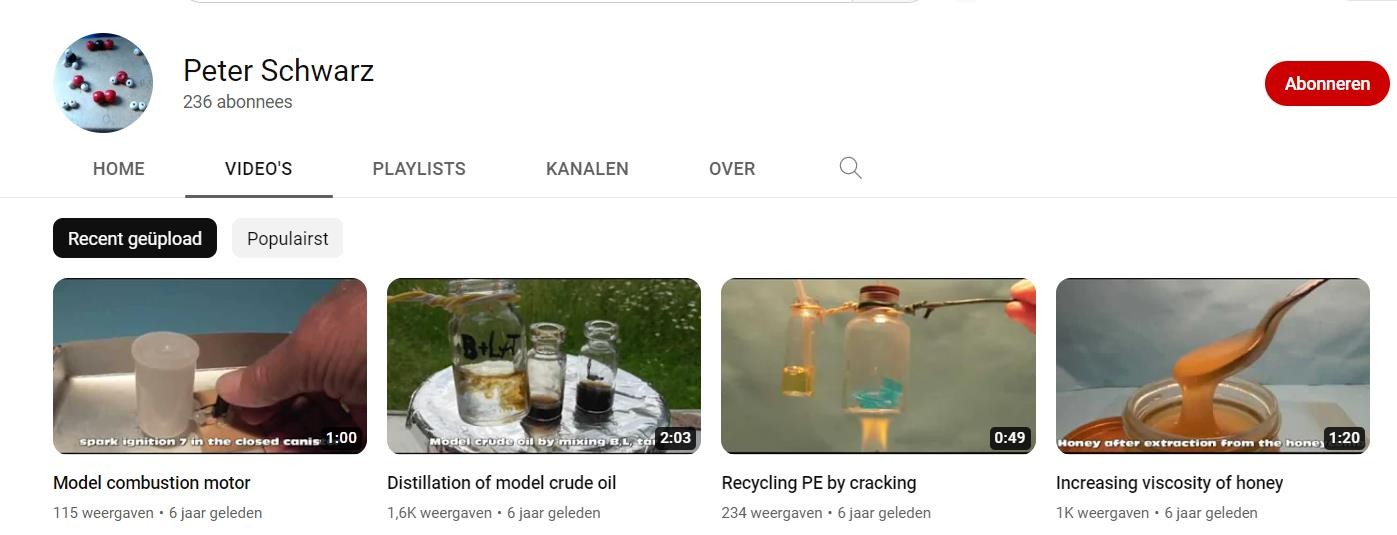 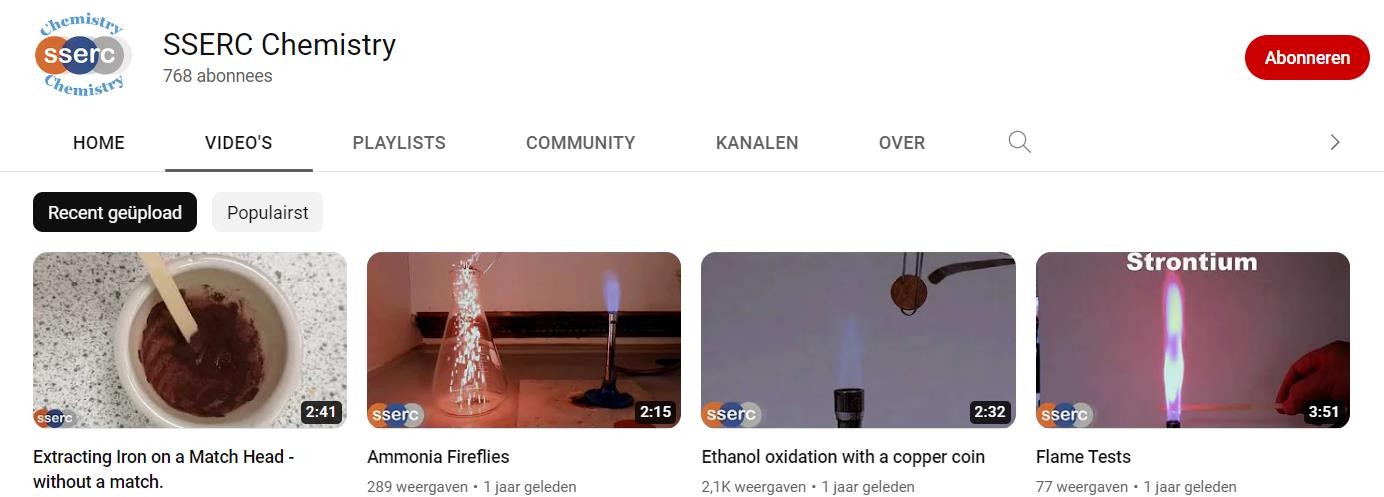 Peter Schwarz
SSERC Chemistry
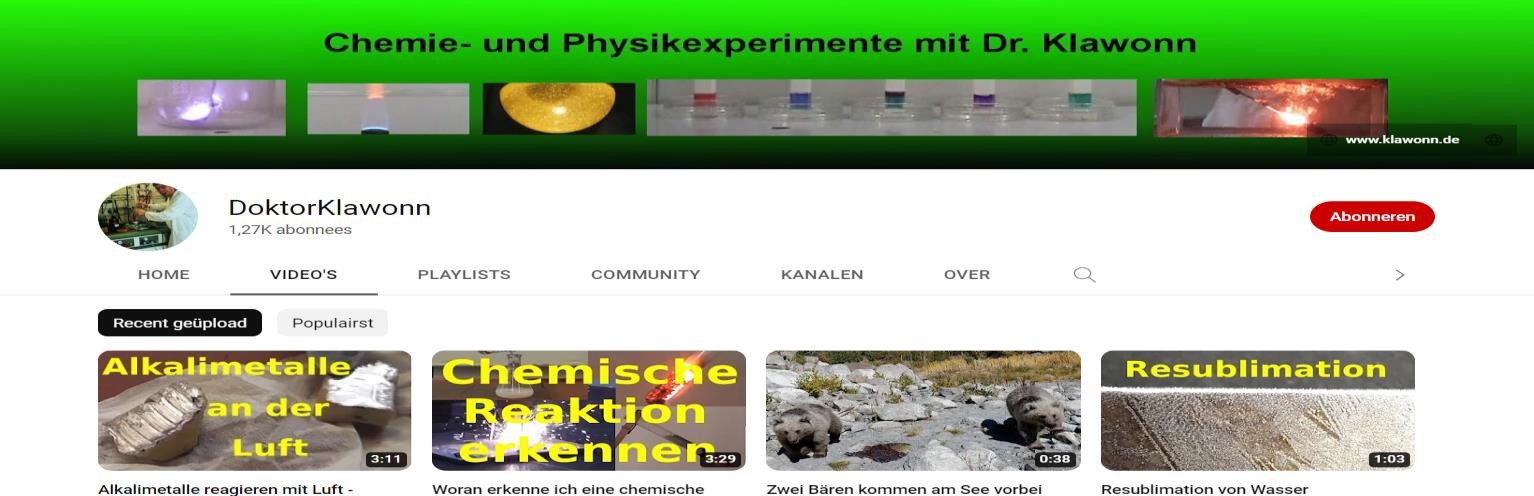 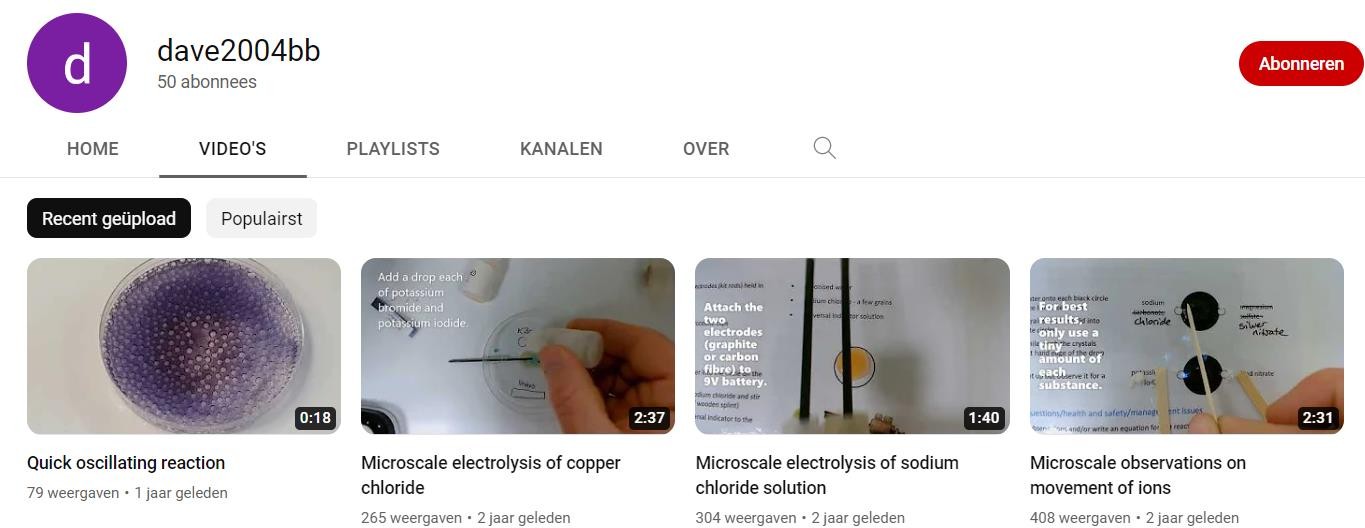 Dave2004bb
Doktor Klawonn
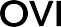 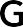 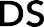 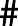 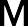 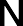 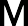 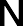 http://www.micrecol.de/
http://www.micrecol.de/
http://dwb.unl.edu/Chemistry/DoChem/DoChem00.html 
http://www.rsc.org/Education/EiC/issues/2007March/MicroscaleChemistry.asp 
http://www.elmhurst.edu/~chm/demos/index.html 
http://mattson.creighton.edu/Microscale_Gas_Chemistry.html 
http://mattson.creighton.edu/Microscale_Gas_Chemistry.html 
http://staff.science.uva.nl/~joling/microschaal/
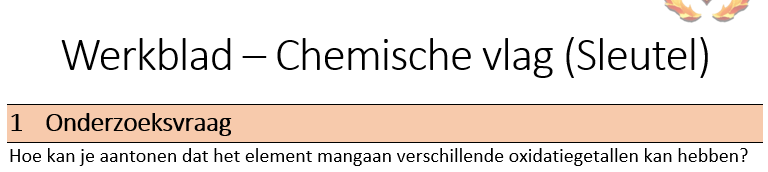 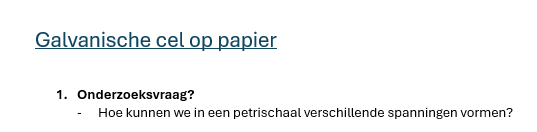 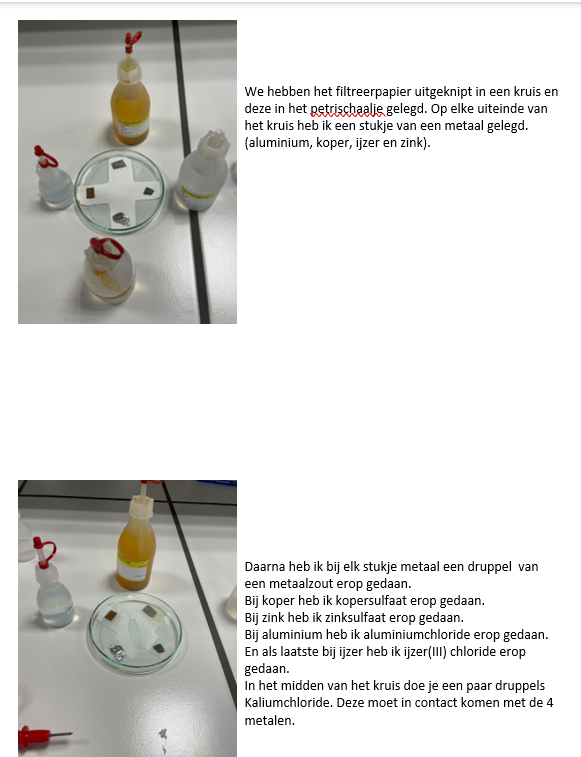 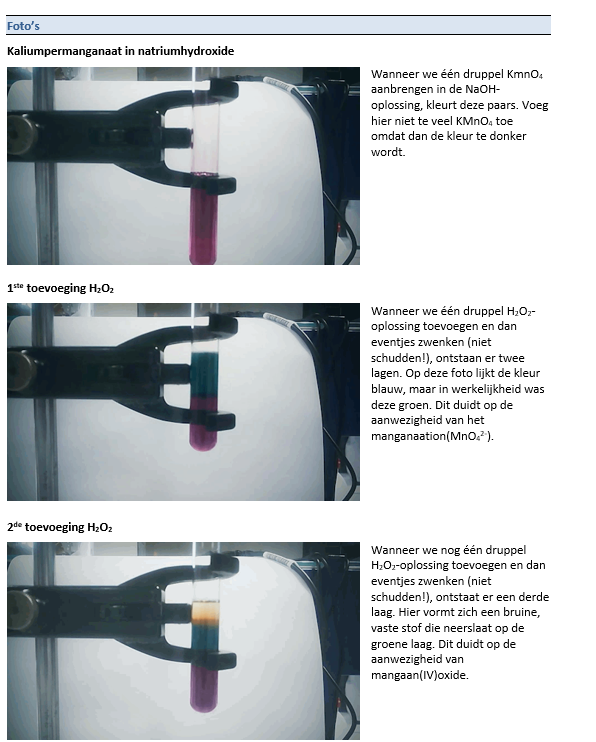 https://youtu.be/NCNgT9a5QqM
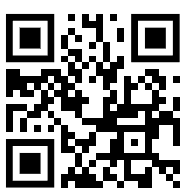 Mijn film 2
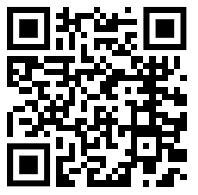 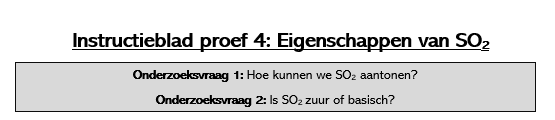 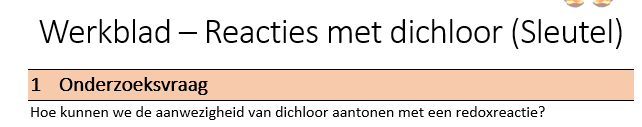 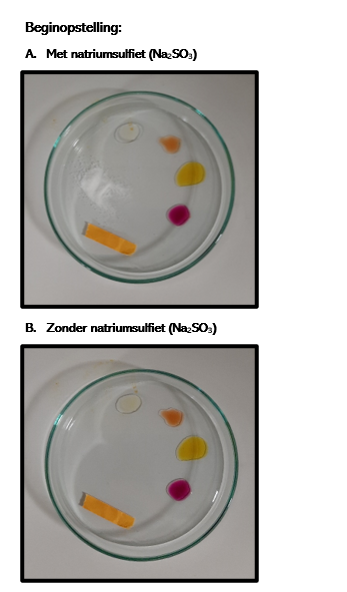 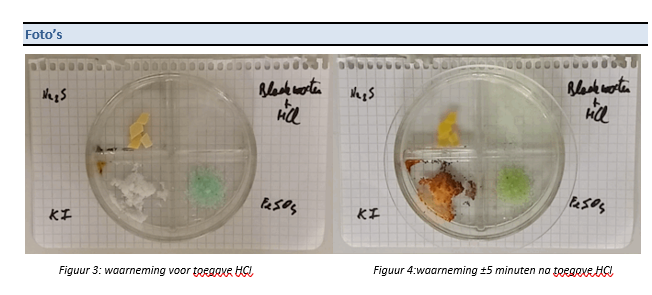 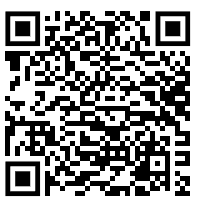 https://youtu.be/r7cOL7X_ZjA
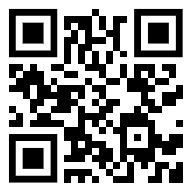 Proef 4: Eigenschappen van zwaveldioxide
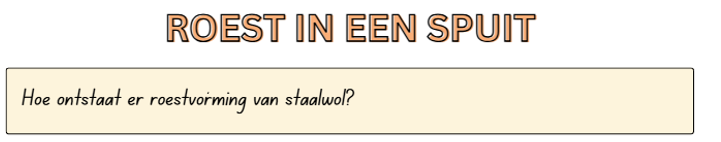 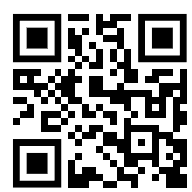 https://youtu.be/vUUqOdsOrQY
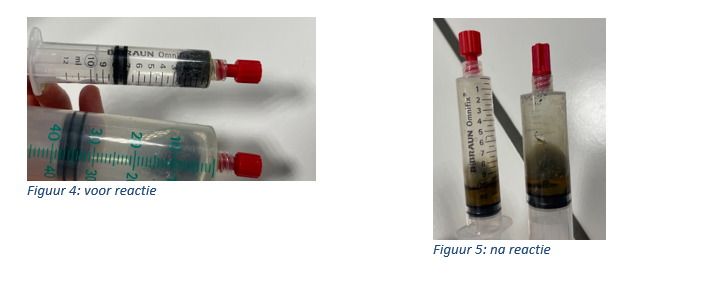